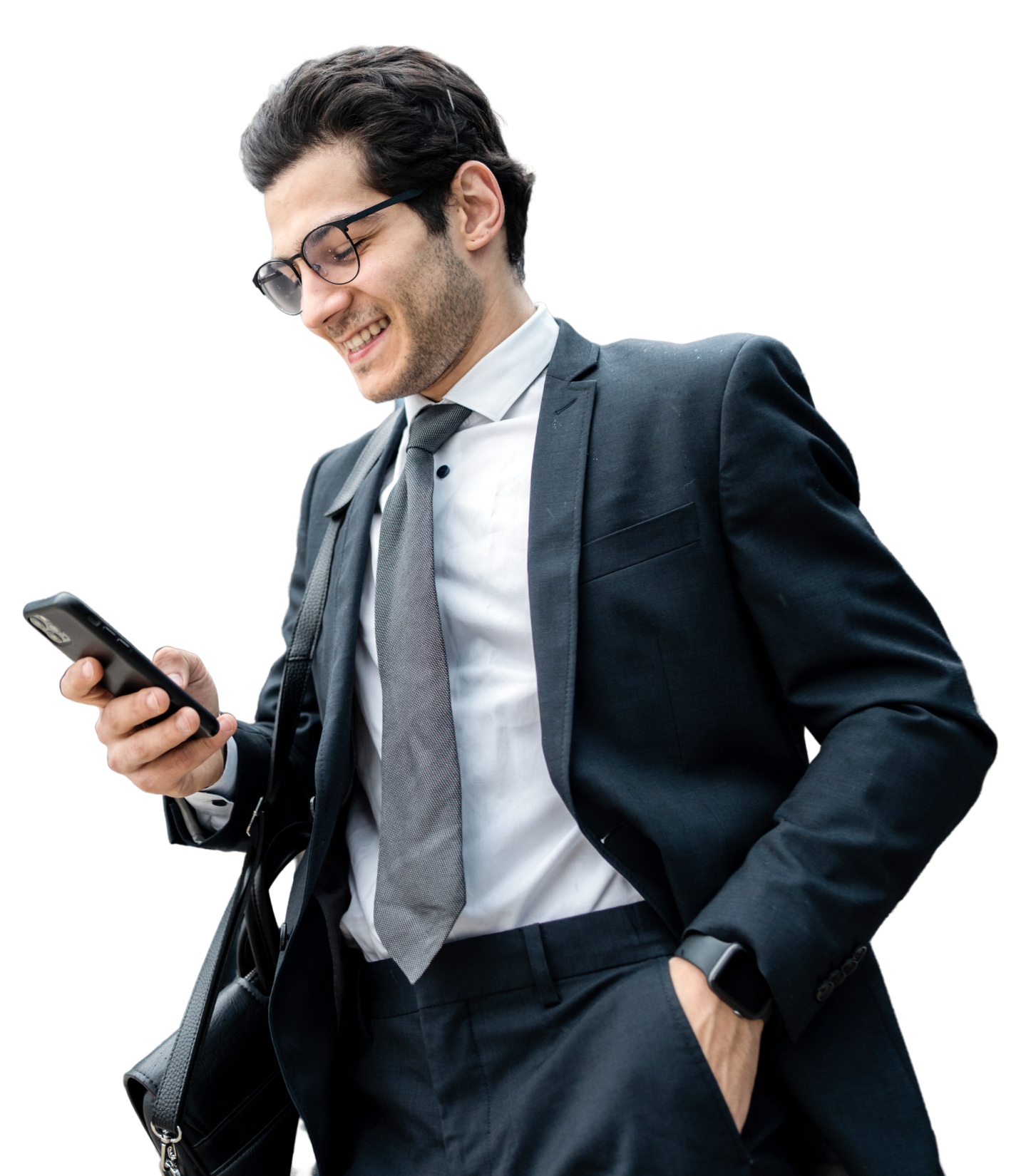 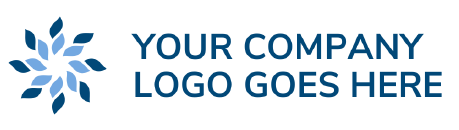 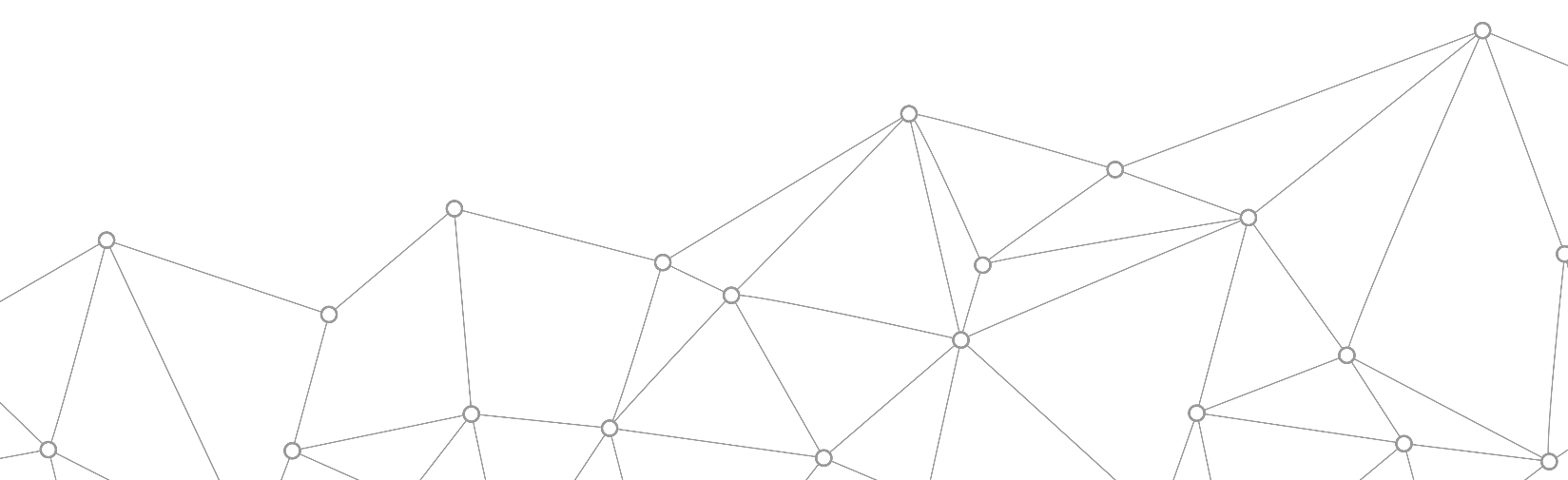 Focus on your clients, not your phone system.
What law firms tell us they need
Ability to use mobile phones for calls/texting without divulging personal cell numbers
Easy inter-office communications with simplified management
Communications that support lawyers and associates in the office and on the go
Quality service/support and premium equipment
Never-miss-a-call call center capabilities
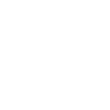 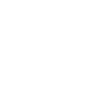 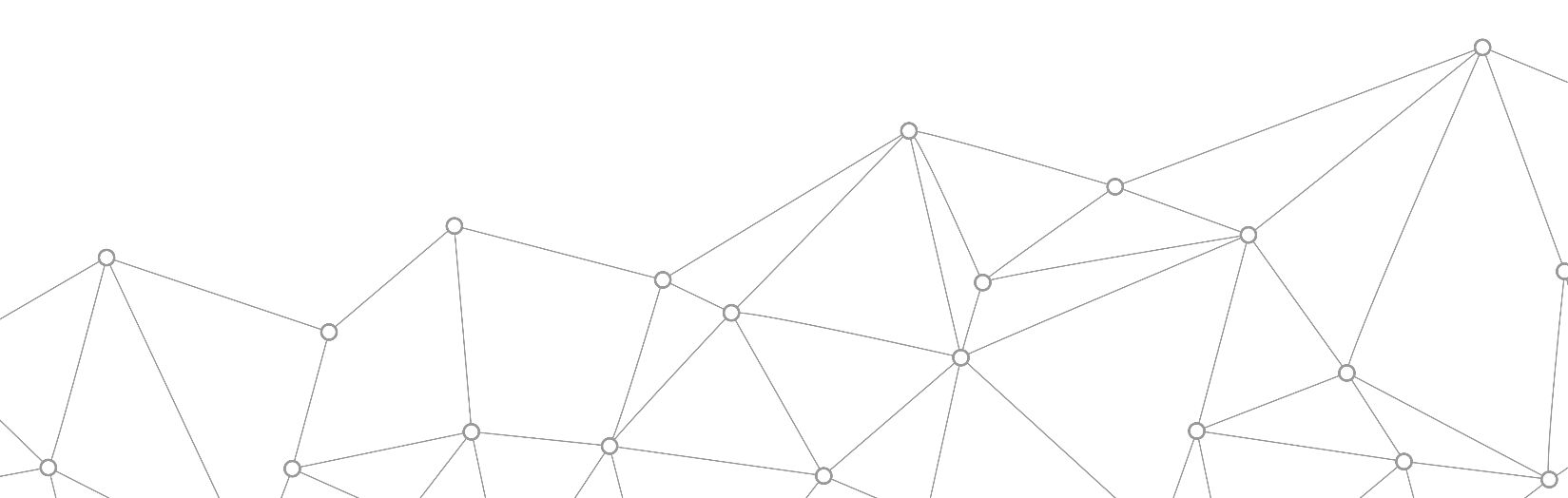 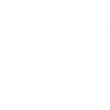 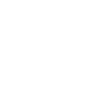 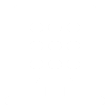 Our cloud-based phone system provides you the quality and features you need, delivered cost-effectively and with simplified management
Get the phone system that understands YOUR needs
KEY FEATURES
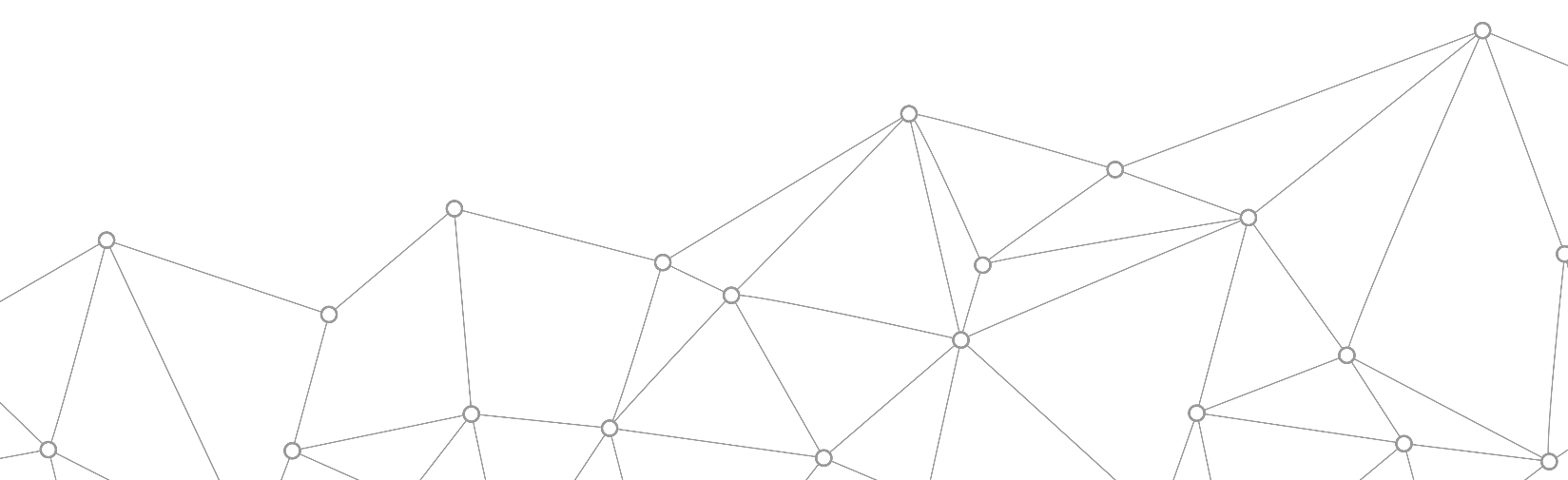 Rock solid call quality and service dependability
Account codes for billing
Voicemail transcription
Premium phones and accessories
Integration with law firm software
Mobile app that supports remote work
Business texting that protects cell number privacy
Call center that delivers a high-quality experience